KIMYO
9-sinf
Mavzu: Aluminiy. Laboratoriya ishi №-9. Aluminiy va uning qotishmalari bilan tanishish.
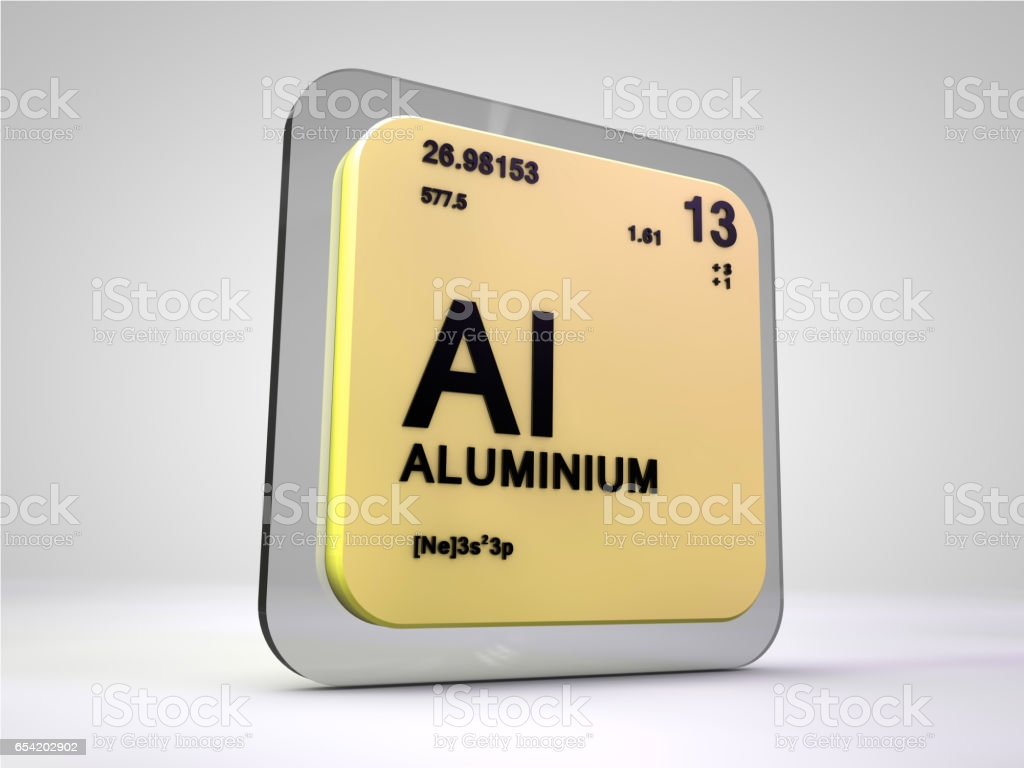 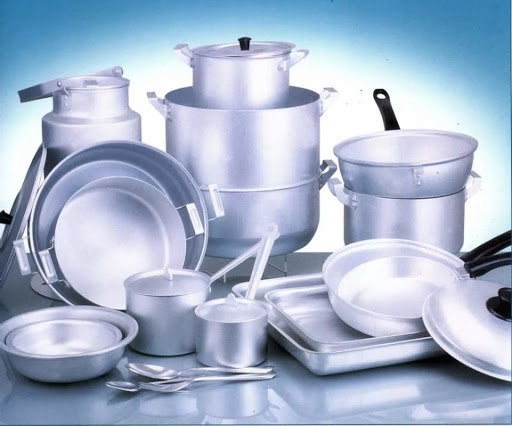 Aluminiyni birinchi marta kim kashf etgan?
Metall holidagi aluminiyni birinchi marta 
1825-yil Hans Christian Ersted topgan. 
Aluminiy tabiatda sof holda uchramaydi.
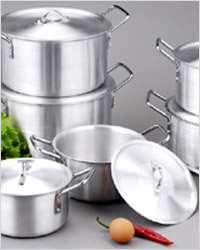 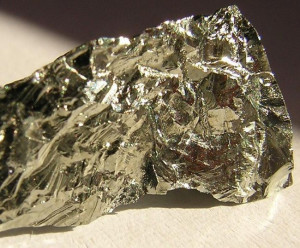 Elementlar davriy sistemasida joylashgan o‘rni
Alyuminiy (Aluminium), Mendeleyev davriy sistemasining III guruhiga mansub kimyoviy element. Tartib raqami 13, atom massasi 26,9815;
Alyuminiy p-elementlar oilasiga kiradi.
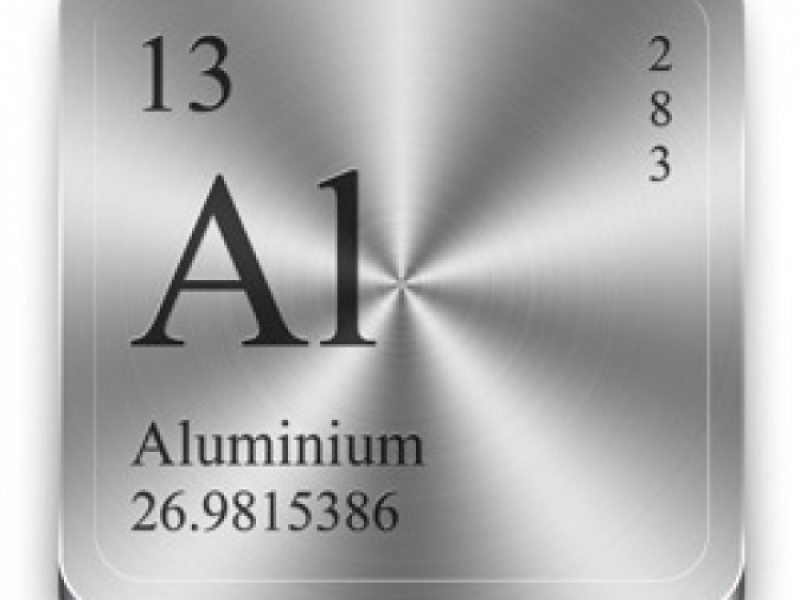 Alyuminiyning tashqi elektron pog‘onasida uchta elektron bor
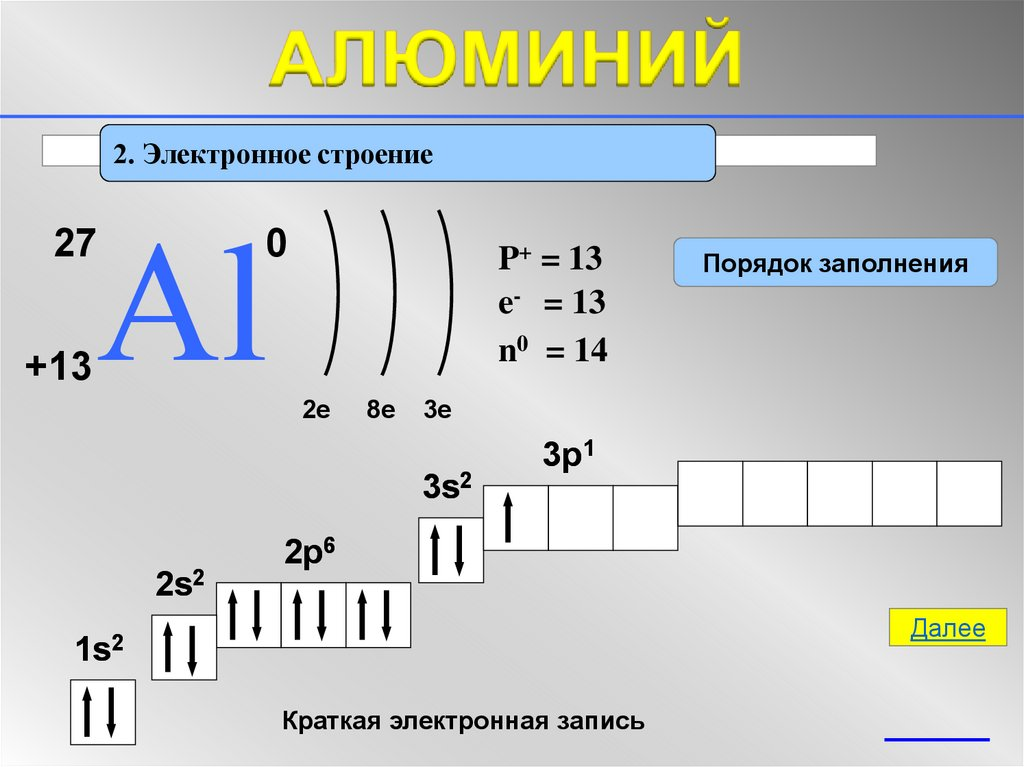 Barcha barqaror birikmalarida +3 oksidlanish  darajasini namoyon qiladi.
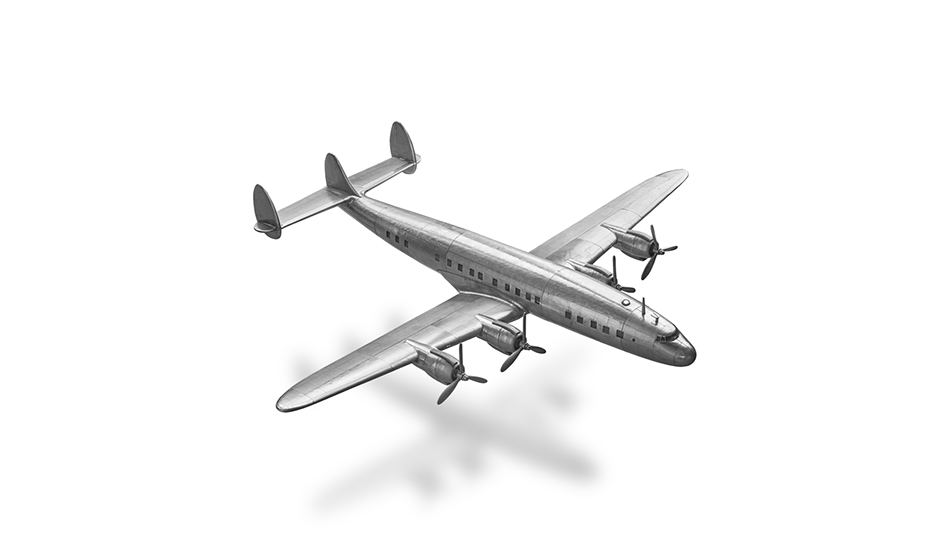 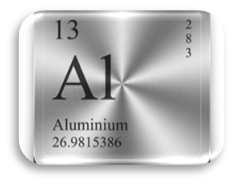 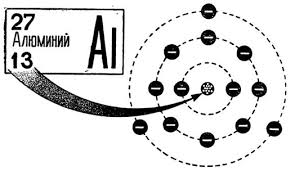 Kimyoviy reaksiyalarda uchta elektronini berib, alyuminiy+3 zaryadlangan ionga aylanadi.
Tabiatda tarqalishi
Tabiatda bitta barqaror izotop holida (AG‘ 100%) uchraydi, bir necha sun’iy radiaktiv izotoplari bor, ular orasida eng ahamiyatlisi A12,
(yarim yemirilish davri 7,4-105 yil)
Erkin holda uchramaydi. 
Tarkibida alyuminiy­ tutgan 250 dan ortiq minerallar ma’lum.
Alyuminiyning­ asosiy qismi alyumosilikatlar shaklida uchraydi.
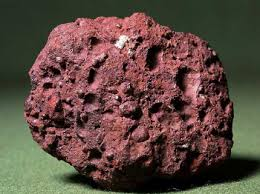 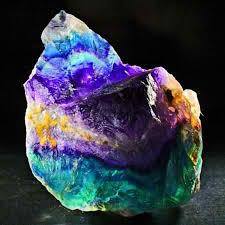 KORUNT
BOKSID
Alyumosilikatlar
Alyumosilikatlar – anion sifatida tarkibiga alyuminiy va kremniy, kationlar sifatida tarkibiga ishqoriy va ishqoriy-yer metallar kiradigan tuzlardir.
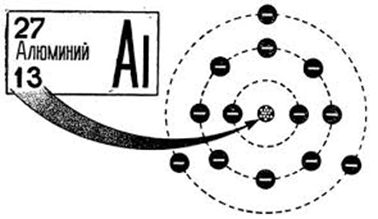 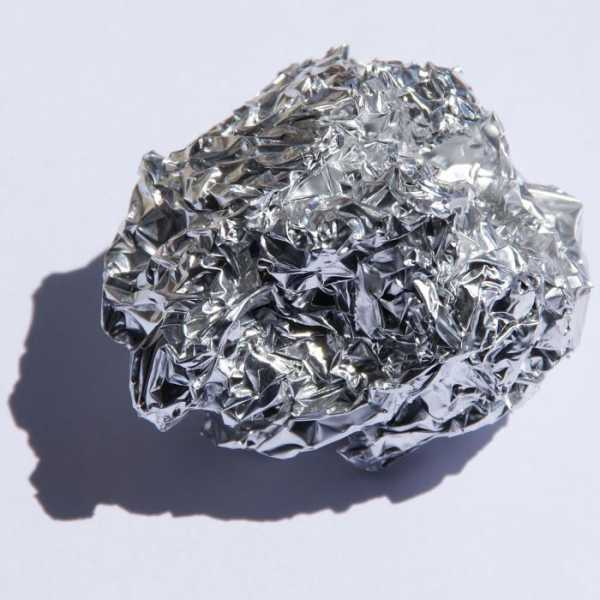 Tabiatda tarqalishi
Alyumosilikat
KORUNT
GILLAR
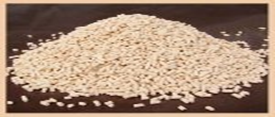 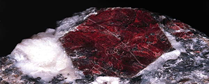 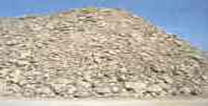 KORUNT
BOKSID
RUBIN
SAPFIR
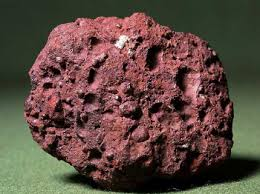 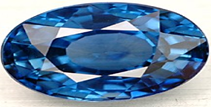 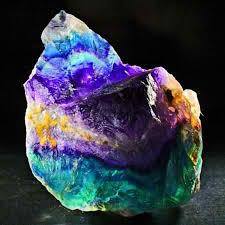 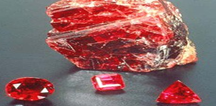 Tabiatda tarqalishi
Alyumosili­katlarga­ dala shpatlari K2O.Al2O3.6SiO 2
Slyu­dalar K2O.2H2O.3Al2O3.6SiO2
Alyumosilikatlarning nurashi natijasida gillar hosil bo‘ladi,
 masalan, oq gil — kaolin   Al2O3.2SiO2.2H2O.
Odatda, gillar qo‘shimchalar tutadi.
 Korund mineralida alyuminiy Al2O3 shaklida bo‘ladi.
 Boksitlar — Al2O3.nH2O tog‘ jinslari ham alyuminiy tutadi.
 Ular tarkibida qo‘shimcha sifatida temir, marganes, kremniy oksidlar bo‘ladi.
 Alyuminiy alyuminiy oksid, boksitlar va nefelin (Na,K)2O. Al2O3.2SiO2 olinadi.
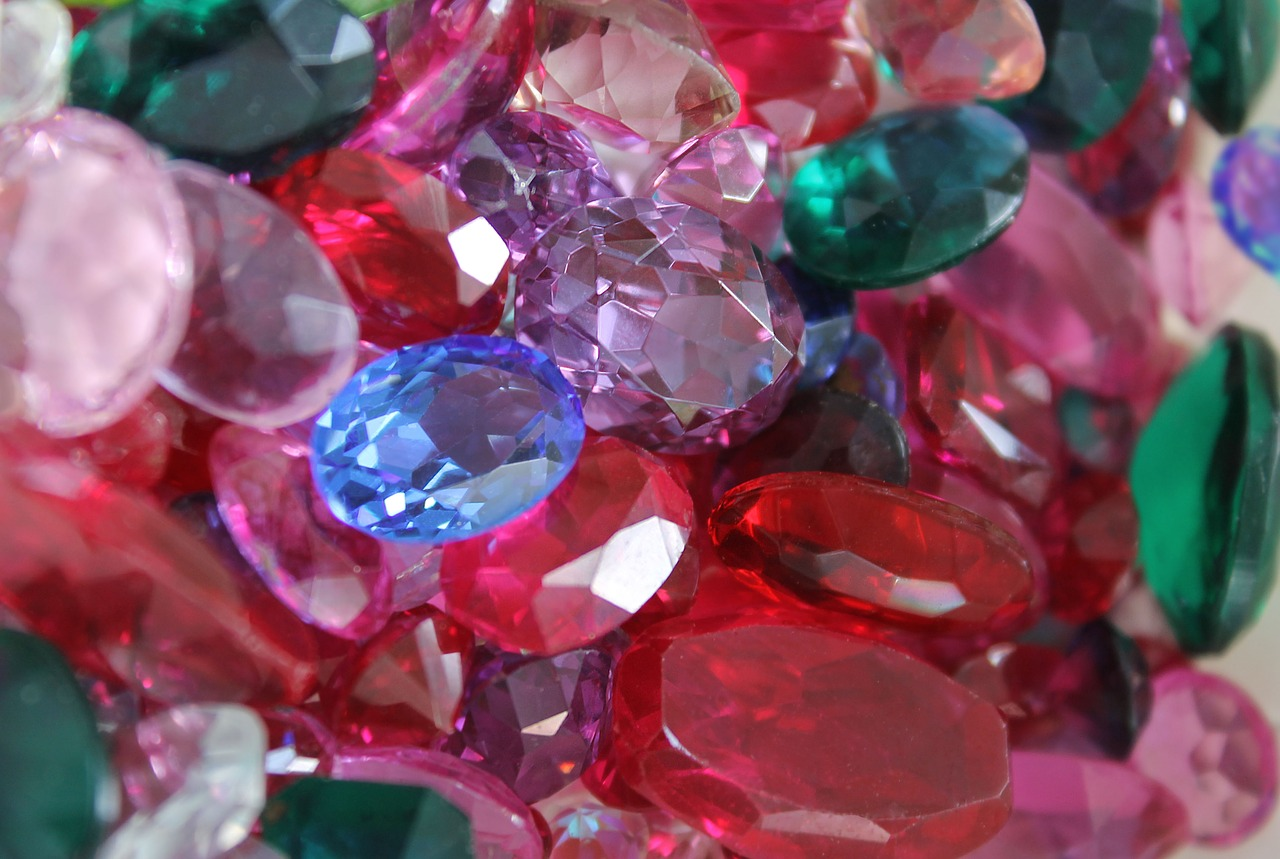 Tabiatda tarqalishi
Odatda, gillar qo‘shimchalar tutadi.
 Korund mineralida alyuminiy Al2O3 shaklida bo‘ladi.
 Boksitlar — Al2O3.nH2O tog‘ jinslari ham alyuminiy tutadi.
 Ular tarkibida qo‘shimcha sifatida temir, marganes, kremniy oksidlar bo‘ladi.
 Alyuminiy alyuminiy oksid, boksitlar va nefelin (Na,K)2O. Al2O3.2SiO2 olinadi.
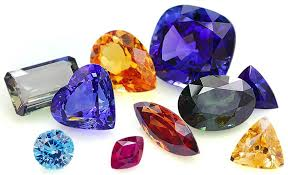 Izotoplari
Tabiatda tarqalgan alyuminiy amalda 99,99% ga, yagona va barqaror izotop 27Al dan tashkil topgan. Juda kam miqdorda (uning ham faqat izi aniqlangan) 26Al izotopi yuqori energiyali kosmik nurlar ta’sirida 40Ar argon yadrolarining parchalanishi natijasida atmosferada vujudga keladi. 26Al izotopining yarim yemirilish davri ≈720 ming yil. Alyuminiyning ushbu 26Al izotopini fanda shuningdek “kosmogen alyuminiy” ham deyiladi. Kosmogen alyuminiy birinchi marotaba Oy toshlarini va meteoiritlarni o‘rganish asnosida aniqlangan.
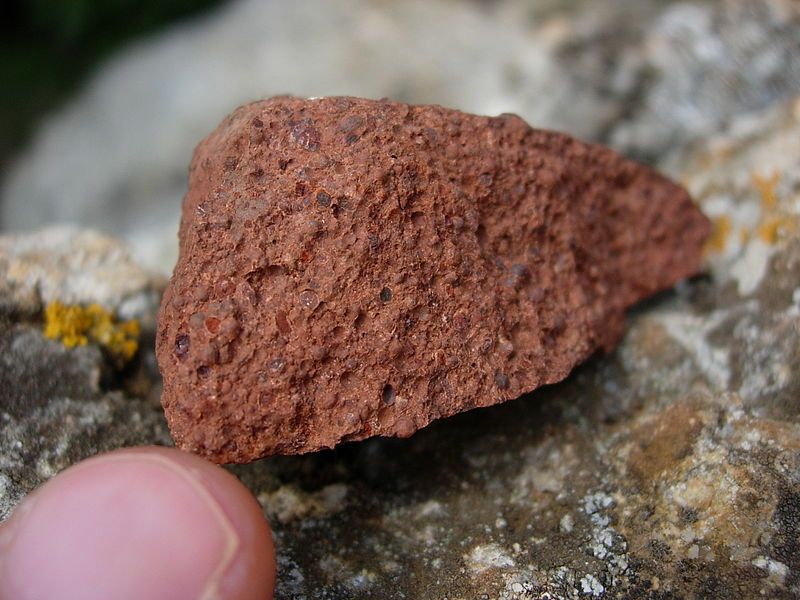 Olinishi
O‘zbekistonda kaolin (Toshkent viloyati) va boksit (Navoiy va Farg‘ona viloyatlari) topilgan.

 Aluminiy giltuproq (A12O,)ni kriolit (Na3AlF6) bilan suyuqlantirib, elektroliz qilish yo‘li bilan olinadi.

 Giltuproq esa asosan boksitdan olinadi.

 O‘zbekistonda Angren kaolinidan ham giltuproq olish mumkinligi aniqlangan.
Alyuminiy olish
Alyuminiy elektrotermik usulda olinadi. 
Bun­da suyuqlantirilgan kriolitda (Na3AlF 6) erigan alyuminiy oksid elekrolit bo‘ladi. 
Bu suyuqlanmaga­ biroz miqdor alyuminiy ftorid qo‘shiladi.
 Bunday elektrolit elektr tokini yaxshi o‘tkazadi­. 
Elektroliz 800–1000 °C da olib boriladi. 
Suyuqlan­madan­ 5—8 volt kuchlanishdagi, 80 000 ampergacha­ tok kuchiga­ ega bo‘lgan doimiy tok o‘tkaziladi. 
Bunda katod­da­ alyuminiy,­ anodda kislo­rod ajraladi, kislorod ugleroddan tayyor­langan­ anod bilan ta’sir­lashadi:
 “+” Katotda:	Al+3  + 3ē______Al0
 
“–” Anodda:	2O–2  – 4ē____O20;	 O2  + 2C=CO
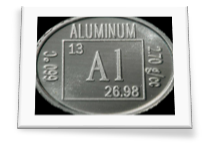 Alyuminiy olish
Sanoatda ishlatiladigan elektrolizyor po‘latdan tayyorlangan bo‘lib, uning ichi ko‘mir bilan qoplangan, ko‘mir qatlami manfiy qutbga ulanib, katod vazifasini bajaradi. Suyuqlanmaga tepadan tushiriladigan qalin ko‘mir plastinkalari anod vazi­fasini bajaradi.  Anod vaqt o‘tishi bilan yemirilib boradi, shuning­ uchun uni vaqti-vaqti bilan almashtirib turiladi­. Elektrolizyor uzluksiz ishlaydi.  Alyuminiy oksid ham elektrolizyorga­ uzluksiz yetkazib beriladi.
Alyuminiy olish
Har 2—3 sutkadan so‘ng hosil bo‘lgan alyu­miniyni vakuum yordamida kovshga quyib olinadi. Olingan alyuminiy temir, kremniy va boshqa metall tabiatga ega bo‘lmagan, gazsimon qo‘shimchalar bilan ifloslangan holda bo‘ladi; keyingi bosqichda u qayta suyuqlantirilib, elektroliz yo‘li bilan tozalab olinadi.
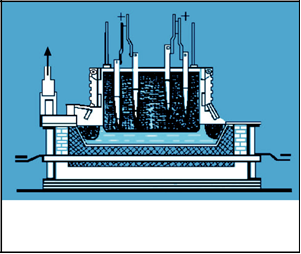 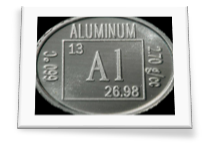 Alyuminiy olish
Alyuminiy olish juda ko‘p elektr energiyasini talab qiladi: 1 tonna alyuminiy olish uchun           13—17 ming kW.soat energiya sarf qilinadi.
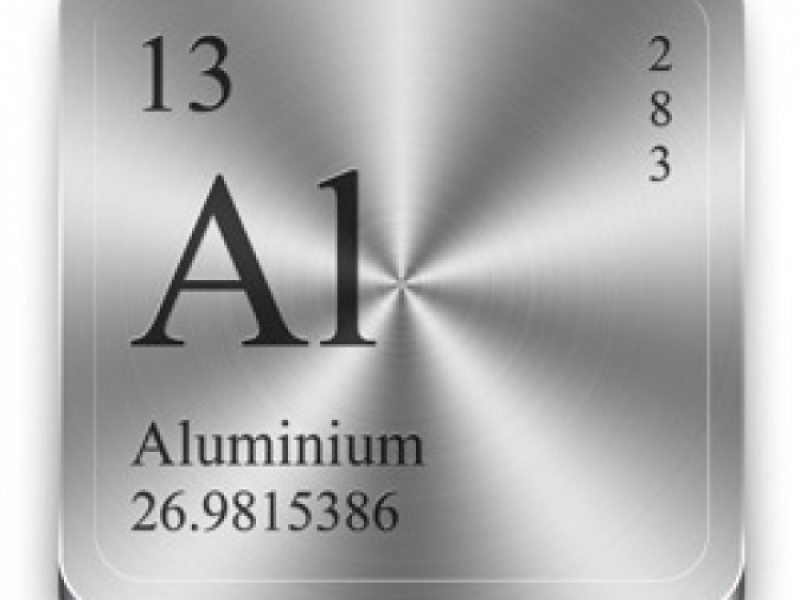 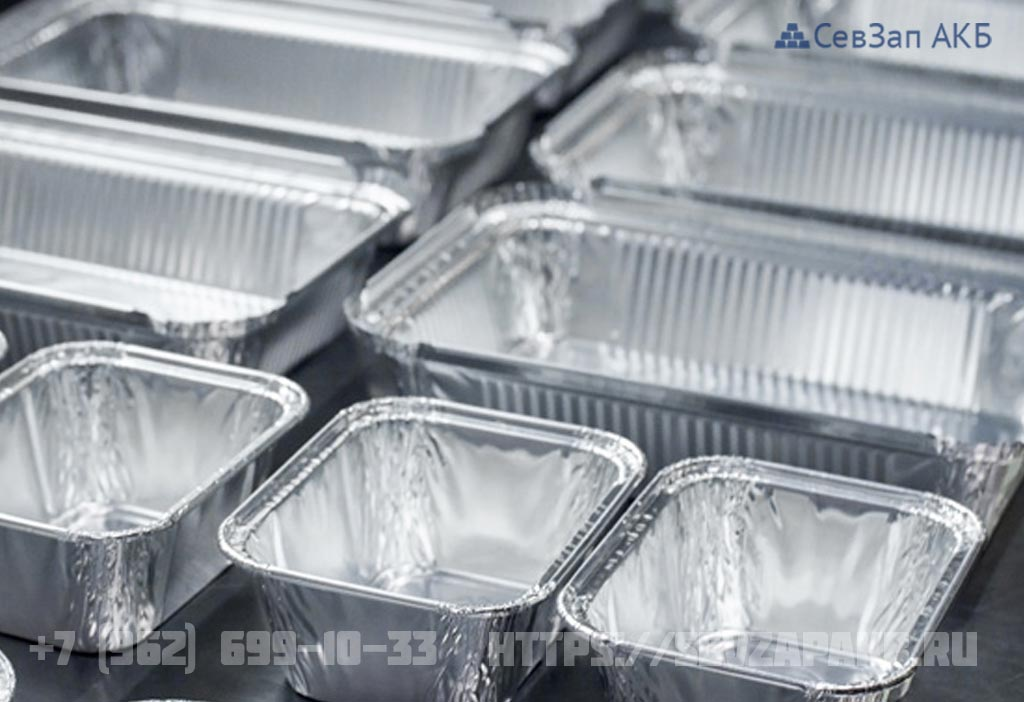 Alyuminiy olishning atrof-muhitga zarari
Alyuminiy oksidning kriolit (Na3AlF6) suyuqlanmasidagi eritmasi elektroliz qilinsa, alyuminiy olishda chiqindi sifatida ftor va uning birikmalari ajralib chiqadi. Bu atrof-muhitni zaharli ftor birikmalari bilan ifloslantiradi.
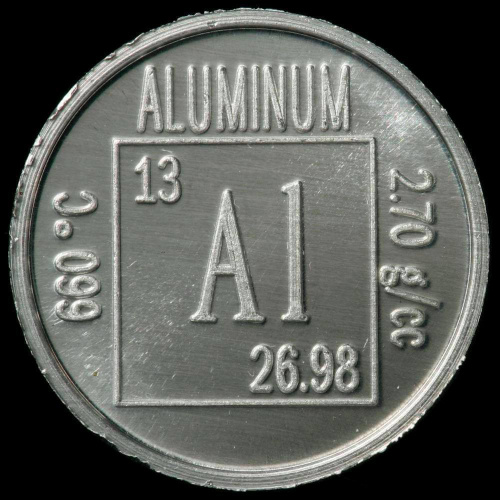 Alyuminiy olish
1 tonna alyuminiy ishlab chiqarish uchun 1,92 tonna alyuminiy oksidi talab etiladi.  Shuningdek, jarayonda 65 kg kriolit, 35 kg alyuminiy ftoridi va 600 kg grafit anod elektrodlari sarf etiladi. Energiya sarfi 1 tonna alyuminiy uchun 17 MVt·soat .
Alyuminiy olish
Rossiya, Kanada, BAA, Avstraliya, Hindiston, Norvergiya, Baxrayn va Tojikiston davlatlari ham alyuminiy ishlab chiqarish va qayta ishlash bo‘yicha yetakchilar sanaladi. O‘rta hisobda, bir kunda butun dunyoda 130 ming tonna alyuminiy ishlab chiqariladi.
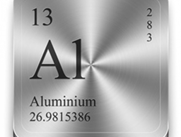 9-laboratoriya ishi
Alyuminiy va uning qotishmalari bilan tanishish.
Duralyuminiy-tarkibi taxminan 94%Al, 4%Cu, 0,5%Mg, 0,5%Mn, 0,5%Si.
Mustahkamligi po‘latdan qolishmaydi. Qattiq va yengil bo‘lganligi uchun aviatsiya, avtomobil va mashinasozlikda muhim ahamiyatga ega.
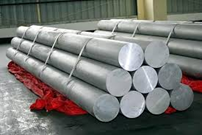 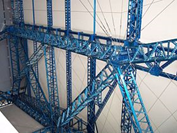 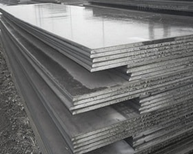 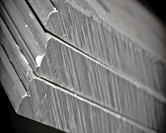 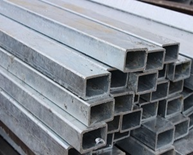 Biologik ahamiyati
Alyuminiy muskul to‘qimasida 0,07–2,8.10–4 %, ilikda      (4–27).10 – 4 %,  qonda 0,39 mg /l miqdorda bo‘ladi. Har kuni ovqat bilan 2,45 mg iste’mol qilinishi kerak. Inson organizmida (70 kg) o‘rtacha 61 mg miqdorda bo‘ladi.
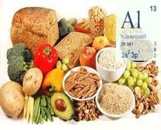 Biologik ahamiyati
Garchi, alyuminiy va uning birikmalarining toksiklik darajasi juda past bo‘lsada, lekin, organizmga uzoq muddat davomidagi ta’siri natijasida odam va hayvonlar tana to‘qimalariga zararli ta’sir qilishi ehtimoli yo‘q emas. Organizmga alyuminiy asosan ichimlik suvi orqali kiradi.
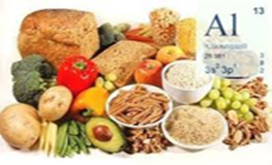 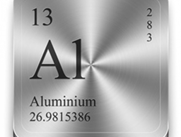 Aluminiy va uning qotishmalari
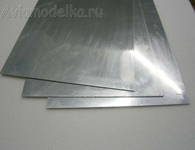 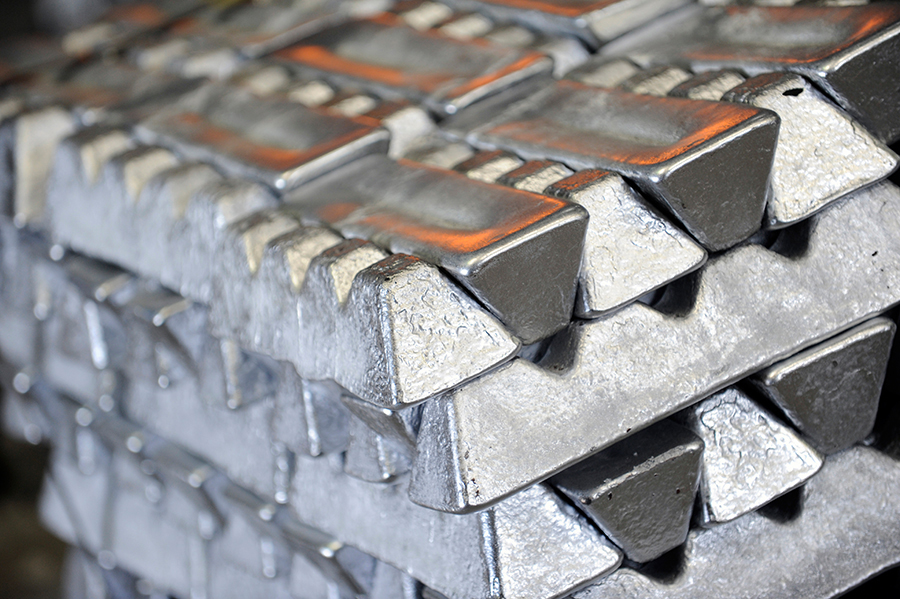 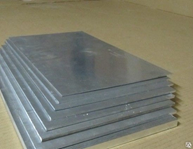 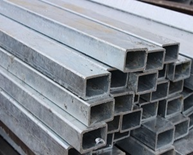 А3 А00 – 99,7% alyuminiy           folga
А0 – 99,6 % alyuminiy                  yopiq

А1 – 99,5 % alyuminiy           
А2 – 99,0 % alyuminiy          
А3 – 98,0 % alyuminiy         ishlab chiqarish uchun bir martalik material
Alyuminiy olishning atrof-muhitga zarari
Alyuminiy oksidning kriolit (Na3AlF6) suyuqlanmasidagi eritmasi elektroliz qilinsa, alyuminiy olishda chiqindi sifatida ftor va uning birikmalari ajralib chiqadi. Bu atrof-muhitni zaharli ftor birikmalari bilan ifloslantiradi.
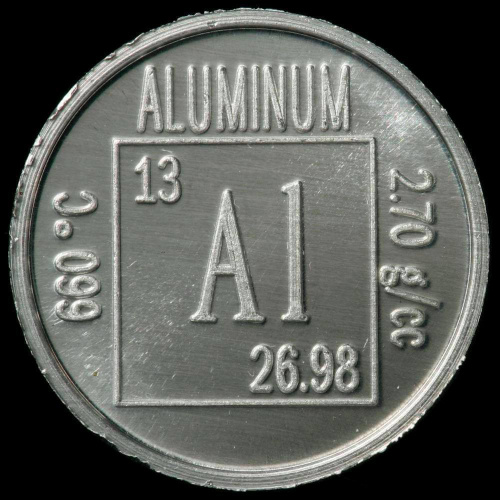 Alyuminiy olish
Alyuminiy olish juda ko‘p elektr energiyasini talab qiladi: 1 tonna alyuminiy olish uchun 13—17 ming kW.soat energiya sarf qilinadi.
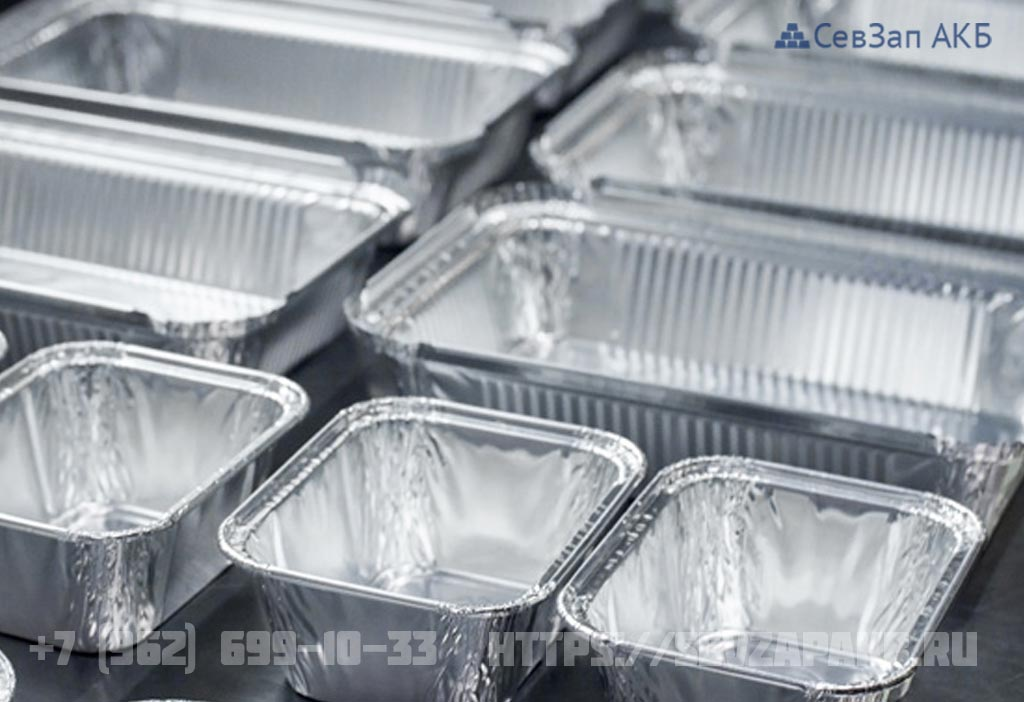 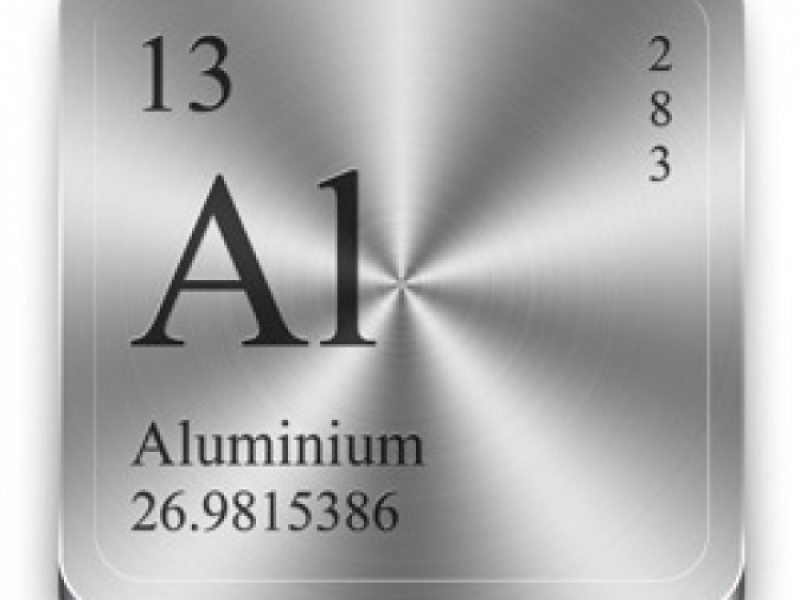 Alyuminiy olish
Alyuminiy qazib olish va qayta ishlash ko‘lami bo‘yicha esa jahonda Xitoy davlati yetakchilik qiladi. 
Bu mamlakat butun dunyo alyuminiy ishlab chiqarish hajmining taxminan 
48-50 % ulushini yetkazib beradi.
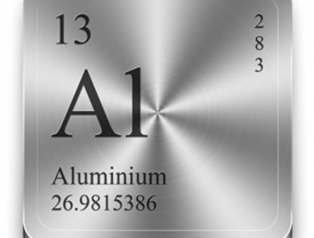 Mustaqil bajarish uchun topshiriqlar:
1. Aluminiy tabiatda qanday ko‘rinishda uchraydi?
2. Aluminiy ishlab chiqarish zavodlarida sof ekologik muhitni yaratish uchun qanday chora-tadbirlarni qo‘llash maqsadga muvofiq deb o‘ylaysiz?
3. Xo‘jalikda uchraydigan aluminiydan tayyorlangan buyumlarni bilasiz va ular qanday maqsadlarda ishlatiladi?
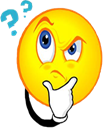 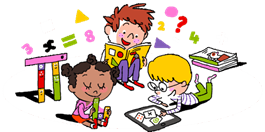